#УЧИБУДУЩЕМУ  #УЧИСЬСТОИПКРО  #ТОИПКРО  #УЧИБУДУЩЕМУ  #УЧИСЬСТОИПКРО  #ТОИПКРО  #УЧИБУДУЩЕМУ  #УЧИСЬСТОИПКРО  #ТОИПКРО  #УЧИБУДУЩЕМУ
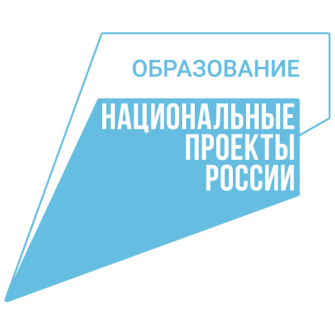 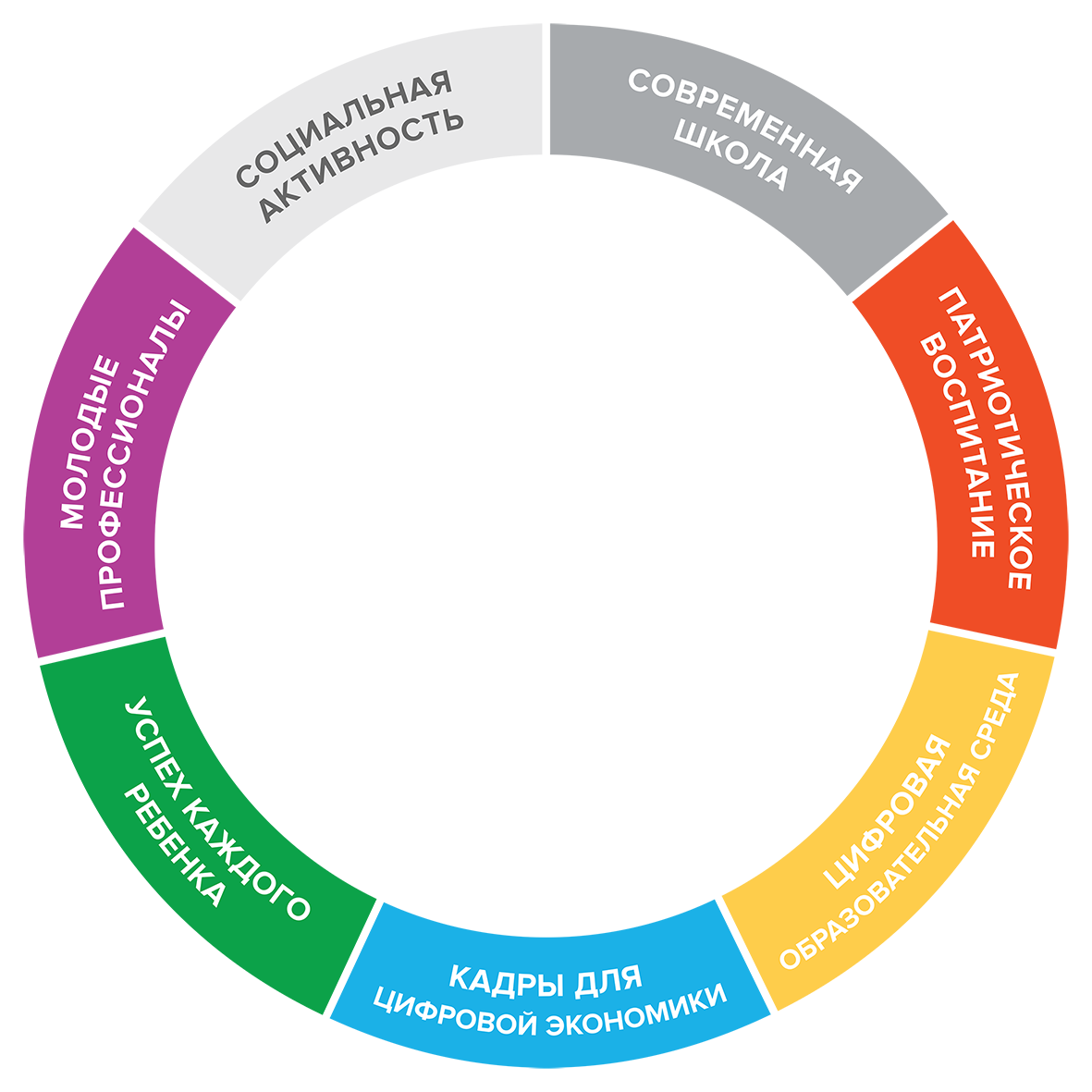 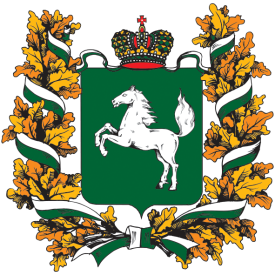 АКТУАЛЬНЫЕ ВОПРОСЫ ЗАКОНОДАТЕЛЬСТВА 
В СФЕРЕ ОБРАЗОВАНИЯ
forum.toipkro.ru/avgustpro
Комитет по контролю, надзору и лицензированию в сфере образования 
Департамента общего образования Томской области
VK.COM/TOIPKRO
OK.RU/TOIPKRO.INSTITUT
Батраков Андрей Владимирович, 
начальник отдела контроля и надзора
1
#УЧИБУДУЩЕМУ  #УЧИСЬСТОИПКРО  #ТОИПКРО  #УЧИБУДУЩЕМУ  #УЧИСЬСТОИПКРО  #ТОИПКРО  #УЧИБУДУЩЕМУ  #УЧИСЬСТОИПКРО  #ТОИПКРО  #УЧИБУДУЩЕМУ
1. ОСОБЕННОСТИ РИСК-ОРИЕНТИРОВАННОГО ПОДХОДА 
ПРИ ОРГАНИЗАЦИИ  ФЕДЕРАЛЬНОГО ГОСУДАРСТВЕННОГО 
КОНТРОЛЯ (НАДЗОРА) В СФЕРЕ ОБРАЗОВАНИЯ
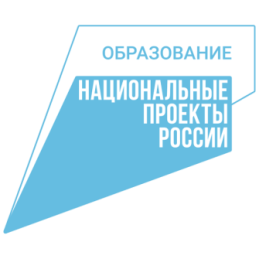 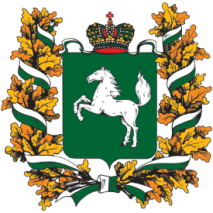 ПРАВИТЕЛЬСТВО РОССИЙСКОЙ ФЕДЕРАЦИИ ПОСТАНОВЛЕНИЕот 25 июня 2021 г. N 997 ОБ УТВЕРЖДЕНИИ ПОЛОЖЕНИЯ О ФЕДЕРАЛЬНОМ ГОСУДАРСТВЕННОМ КОНТРОЛЕ (НАДЗОРЕ) В СФЕРЕ ОБРАЗОВАНИЯВ соответствии с частью 2 статьи 3 Федерального закона "О государственном контроле (надзоре) и муниципальном контроле в Российской Федерации", статьей 93 Федерального закона "Об образовании в Российской Федерации" Правительство Российской Федерации постановляет:1. Утвердить прилагаемое Положение о федеральном государственном контроле (надзоре) в сфере образования.2. Установить, что включенные в план проведения плановых проверок на 2021 год проверки по федеральному государственному надзору в сфере образования, федеральному государственному контролю качества образования, лицензионному контролю за образовательной деятельностью, дата начала которых наступает позже 30 июня 2021 г., проводятся в рамках федерального государственного контроля (надзора) в сфере образования в соответствии с Положением о федеральном государственном контроле (надзоре) в сфере образования, утвержденным настоящим постановлением.3. Настоящее постановление вступает в силу с 1 июля 2021 г. Председатель Правительства Российской Федерации  М.МИШУСТИН
2
2
2
2
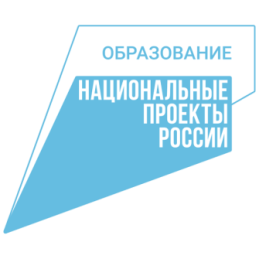 КРИТЕРИИ
ОТНЕСЕНИЯ ОБЪЕКТОВ ФЕДЕРАЛЬНОГО ГОСУДАРСТВЕННОГО КОНТРОЛЯ (НАДЗОРА) В СФЕРЕ ОБРАЗОВАНИЯ 
К КАТЕГОРИЯМ РИСКА ПРИЧИНЕНИЯ ВРЕДА (УЩЕРБА) ОХРАНЯЕМЫМ ЗАКОНОМ ЦЕННОСТЯМ
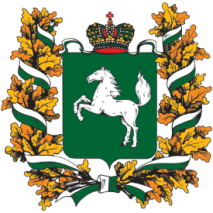 НИЗКИЙ РИСК

Деятельность организаций, осуществляющих образовательную деятельность, и индивидуальных предпринимателей, осуществляющих образовательную деятельность, без правонарушений и обоснованных обращений
СРЕДНИЙ РИСК

Образовательная деятельность контролируемых лиц при наличии обращения (жалобы, заявления) от физ. и юр.лиц, СМИ, органов власти и т.п., признанного обоснованным по результатам рассмотрения в Томскобрнадзоре (в течение календарного года)
СРЕДНИЙ РИСК

Образовательная деятельность контролируемых лиц при наличии вступившего в законную силу постановления о назначении административного наказания контролируемому лицу за совершение административного правонарушения в сфере образования (в период 3 лет, предшествующих дате принятия решения об отнесении объекта к категории риска)
ВЫСОКИЙ РИСК

Образовательная деятельность контролируемых лиц при одновременном наличии двух критериев  среднего риска
3
3
3
3
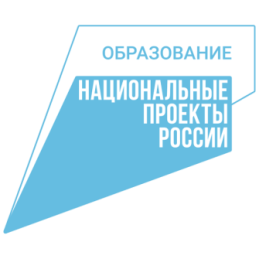 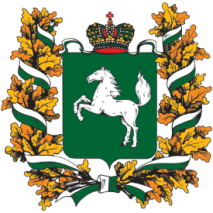 Плановые контрольные (надзорные) мероприятия в виде выездных  или документарных проверок в отношении объектов государственного контроля (надзора), отнесенных к определенным категориям риска, проводятся со следующей периодичностью: - для категории высокого риска - один раз в 3 года;- для категории среднего риска - один раз в 4 года;- в отношении объектов контроля, отнесенных к категории низкого риска, плановые контрольные (надзорные) мероприятия не проводятся.
С 01.10.2021 распоряжением Департамента общего образования Томской области от 24.09.2021 № 1554-р (в редакции распоряжения от 12.10.2021 №1628-р) установил категорию высокого риска для 15-и образовательных организаций и среднюю категорию риска для 148-и образовательных организаций из 873-х ЮЛИП. Актуальный перечень ЮЛИП, отнесённых с 01.10.2021 к категориям риска, размещён на официальном сайте Комитета https://edu.tomsk.gov.ru/perechen-obektov-kontrolja-s-ukazaniem-kategorii-riska. В плановом порядке пересмотр перечня отнесения ЮЛИП к категориям риска будет проведён Департаментом в сентябре 2022 года.
4
4
4
4
ПРОФИЛАКТИЧЕСКИЙ ВИЗИТ

С 1 июля 2021 года в соответствии с 52 статьей Федерального закона от 31.07.2020 № 248-ФЗ  
органы контроля могут проводить профилактические визиты
1
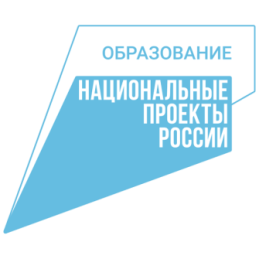 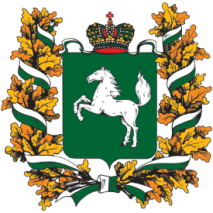 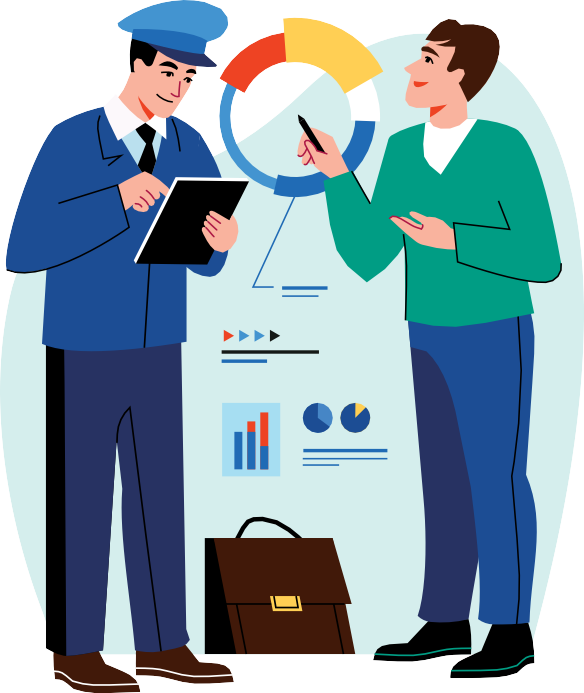 ЧТО ТАКОЕ ПРОФИЛАКТИЧЕСКИЙ ВИЗИТ?
Это профилактическая беседа с сотрудником органа контроля, в рамках  которой инспектор информирует  граждан и организации:
  об обязательных требованиях;
  о соответствии объектов контроля  критериям риска;
  об основаниях и рекомендуемых  способах снижения категории риска;
  о видах, содержании и об интенсивности  контрольных (надзорных) мероприятий
2
В ОТНОШЕНИИ КОГО ПРОВОДИТСЯ?
Орган контроля обязан предложить проведение профилактического визита:
 лицам, приступающим к осуществлению  деятельности в сфере образования (в течение одного года с момента начала  деятельности);
 лицам, объекты контроля  которых отнесены к категориям  высокого  риска
5
Для остальных профилактический визит  проводится согласно утвержденной  органом контроля программе профилактики
5
5
5
ПРОФИЛАКТИЧЕСКИЙ ВИЗИТ
3
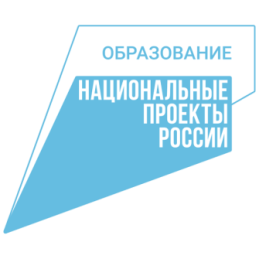 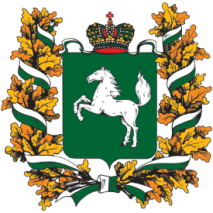 КАК ПРОВОДИТСЯ ПРОФИЛАКТИЧЕСКИЙ ВИЗИТ?
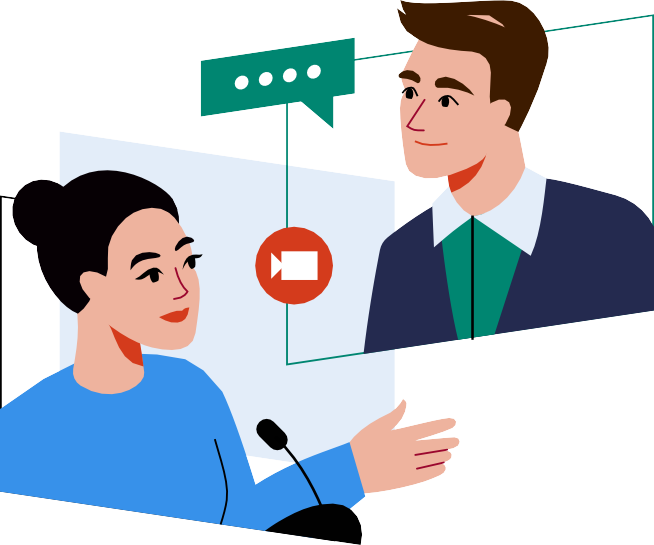 На профилактическом визите инспектор  дает рекомендации по соблюдению  требований и 
разъяснения вопросов,  связанных с контролем;
Мероприятие проходит в формате личной  встречи или видеоконференцсвязи;
Сведения о профилактическом визите  вносятся в Единый реестр контрольных  (надзорных) мероприятий
4
КАК УЗНАТЬ О ПРОВЕДЕНИИ ПРОФИЛАКТИЧЕСКОГО ВИЗИТА?
Орган контроля обязан уведомить контролируемое лицо не позднее чем за 5 рабочих дней до 
его проведения. Но контролируемое лицо вправе отказаться от мероприятия не позднее 
чем за 3 рабочих дня до проведения профилактического визита
6
6
6
6
ПРОФИЛАКТИЧЕСКИЙ ВИЗИТ
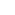 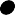 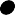 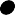 5
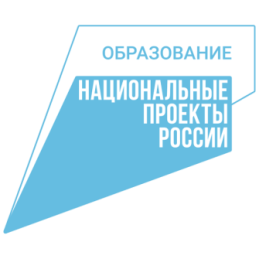 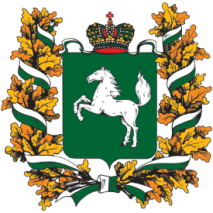 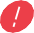 ПОЛНОМОЧИЯ ИНСПЕКТОРА ВО ВРЕМЯ ПРОФИЛАКТИЧЕСКОГО ВИЗИТА
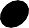 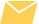 Инспектор может:
консультировать
информировать
собирать сведения, необходимые для отнесения объектов контроля к категориям риска

Инспектор не может:
выдавать предписания о нарушении обязательных требований
!
Если инспектор обнаружит прямую угрозу причинения вреда, возникшую вследствие нарушения требований, когда отсутствие мер реагирования инспектора неминуемо влечет наступление смерти или тяжкого вреда здоровью (такой вред уже причинен), то в таком случае должно быть инициировано контрольное (надзорное) мероприятие
С МАРТА ПО АВГУСТ 2022 ГОДА В ОТНОШЕНИИ 58 ОБРАЗОВАТЕЛЬНЫХ ОРГАНИЗАЦИЙ 
ТОМСКОЙ ОБЛАСТИ ПРОВЕДЕНЫ ПРОФИЛАКТИЧЕСКИЕ ВИЗИТЫ
7
7
7
7
2. ОСОБЕННОСТИ ПРОЕКТИРОВАНИЯ И РЕАЛИЗАЦИИ АООП 
НАЧАЛЬНОГО ОБЩЕГО, ОСНОВНОГО ОБЩЕГО И СРЕДНЕГО ОБЩЕГО ОБРАЗОВАНИЯ. 
ПРОФИЛАКТИКА НАРУШЕНИЙ ТРЕБОВАНИЙ ЗАКОНОДАТЕЛЬСТВА ПРИ ОРГАНИЗАЦИИ ОБУЧЕНИЯ НА ДОМУ ДЕТЕЙ, НУЖДАЮЩИХСЯ В ДЛИТЕЛЬНОМ ЛЕЧЕНИИ, И ДЕТЕЙ-ИНВАЛИДОВ
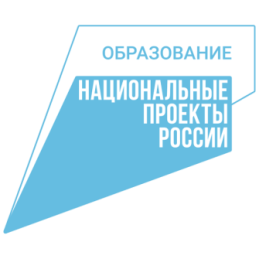 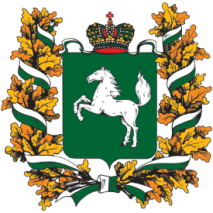 Нормативно-правовое обеспечение организации обучения по АООП: 

Федеральный закон от 29.12.2012 № 273-ФЗ  «Об образовании в Российской Федерации»  - статьи 2, 16, 17, 18, 28, 29, 34, 35, 41, 42, 44, 48, 58, 59, 60, 66, 75, 79;
Федеральный государственный образовательный стандарт начального общего образования обучающихся с ограниченными возможностями здоровья (утв.приказом Минобрнауки России от 19.12.2014  № 1598);
Федеральный государственный образовательный стандарт основного общего образования (утв.приказом приказом Минпросвещения России от 31.05.2021 N 287);
Федеральный государственный образовательный стандарт образования обучающихся с умственной отсталостью (интеллектуальными нарушениями) (утв. приказом Минобрнауки России от 19.12.2014 
№ 1599).
8
8
8
8
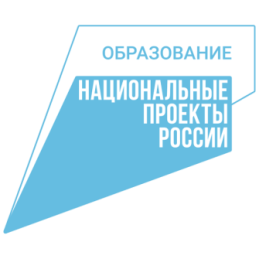 ПРОЛОНГИРОВАННЫЙ УЧЕБНЫЙ ГОД
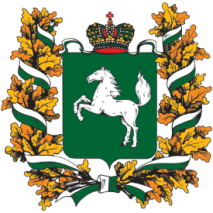 Пункт 1.9 ФГОС НОО ОВЗ устанавливает сроки освоения АООП НОО от 4 до 6 лет разными группами обучающихся с ОВЗ дифференцированно с учетом их особых образовательных потребностей, указанных в приложениях к Стандарту.
Пункт 17 ФГОС ООО: Для обучающихся с ОВЗ при обучении по адаптированным программам основного общего образования, независимо от применяемых образовательных технологий, срок получения основного общего образования может быть увеличен, но не более чем до 6 лет.
Пункт 2 ФГОС СОО: Срок получения среднего общего образования составляет …для лиц с ограниченными возможностями здоровья и инвалидов при обучении по адаптированным основным образовательным программам среднего общего образования независимо от применяемых образовательных технологий увеличивается не более чем на один год, т.е. 2 – 3 года.
Пункт 1.13. ФГОС для УО устанавливает сроки освоения АООП обучающимися с умственной отсталостью (интеллектуальными нарушениями) 9 - 13 лет.
9
9
9
9
Особенности проектирования АООП 
для обучающихся с УО (ИН)
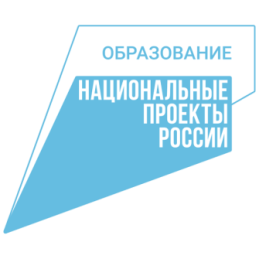 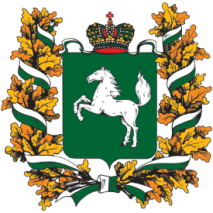 Пункт 1.13 Стандарта устанавливает сроки освоения АООП обучающимися с УО (ИН) 9 - 13 лет.
Пункт 1.14 Стандарта предусматривает возможность гибкой смены образовательного маршрута на основе комплексной оценки личностных и предметных результатов освоения АООП, заключения ПМПК и согласия родителей (законных представителей).
Пункт 2.1 Стандарта: АООП для обучающихся с УО (ИН), имеющих инвалидность, дополняется индивидуальной программой реабилитации инвалида (далее - ИПР) в части создания специальных условий получения образования.
Пункт 2.2 Стандарта: АООП самостоятельно разрабатывается и утверждается организацией в соответствии со Стандартом и с учетом примерной АООП .
Пункт 2.3 Стандарта: для обучающихся с умеренной, тяжелой или глубокой умственной отсталостью, на основе требований Стандарта и АООП организация разрабатывает специальную индивидуальную программу развития (далее - СИПР).
Пункт 2.4 Стандарта: АООП может быть реализована в разных формах: как совместно с другими обучающимися, так и в отдельных  классах, группах или в отдельных организациях
10
10
10
10
Структура АООП 
для обучающихся с УО (ИН)
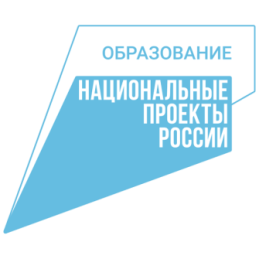 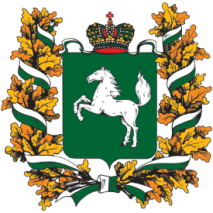 ЦЕЛЕВОЙ
Пункт 2.8 Стандарта: АООП должна содержать три раздела:
СОДЕРЖАТЕЛЬНЫЙ
Пункт 2.9.3 Стандарта: АООП может включать как один, так и несколько учебных планов. Формы организации образовательного процесса, чередование учебной и внеурочной деятельности определяет организация
I
ОРГАНИЗАЦИОННЫЙ
Обязательным элементом структуры учебного плана является «Коррекционно-развивающая область», реализующаяся через содержание коррекционных курсов (в соответствии с приложением к Стандарту) – не более 6 часов
II
Организация занятий по направлениям внеурочной деятельности  - 4 часа -  (нравственное, социальное, общекультурное, спортивно-оздоровительное) 
является неотъемлемой частью образовательного процесса в общеобразовательной организации
III
11
11
11
11
Структура АООП 
для обучающихся с УО (ИН) легкой степени
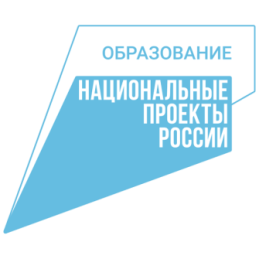 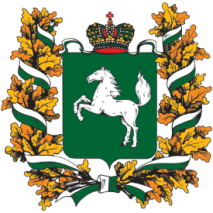 ЦЕЛЕВОЙ РАЗДЕЛ АООП
1. Пояснительная записка
2. Планируемые результаты освоения обучающимися с легкой УО (ИН) АООП
3. Система оценки достижения обучающимися с легкой УО (ИН) планируемых результатов освоения АООП
12
12
12
12
Структура АООП 
для обучающихся с УО (ИН) легкой степени
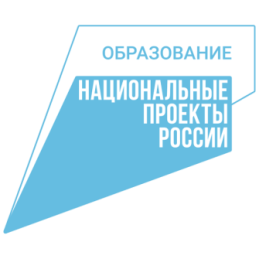 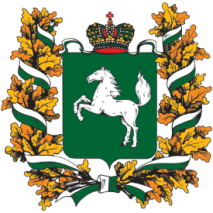 СОДЕРЖАТЕЛЬНЫЙ РАЗДЕЛ АООП
1. Программа формирования базовых учебных действий
2. Программы учебных предметов, курсов коррекционно-развивающей области
3. Программа духовно-нравственного развития
4. Программа формирования экологической культуры, здорового и безопасного образа жизни
5. Программа коррекционной работы
6. Программа внеурочной деятельности
13
13
13
13
Структура АООП 
для обучающихся с УО (ИН) легкой степени
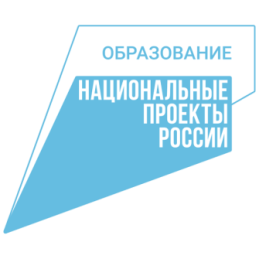 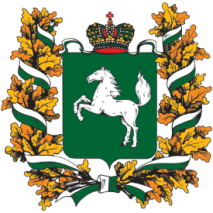 ОРГАНИЗАЦИОННЫЙ РАЗДЕЛ АООП
1. Учебный план, включающий предметные и коррекционно-развивающие области, внеурочную деятельность.
2. Система условий реализации адаптированной основной общеобразовательной программы образования обучающихся с легкой умственной отсталостью.
14
14
14
14
Особенности проектирования АООП 
для обучающихся с УО (ИН) легкой степени
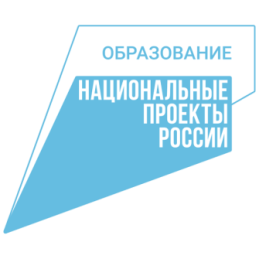 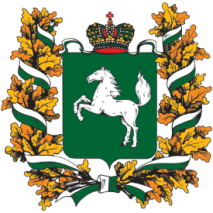 Рабочие программы учебных предметов, коррекционных курсов 
должны содержать (пункт 2.9.5 Стандарта):
1) пояснительную записку, в которой конкретизируются общие цели образования с учетом специфики учебного предмета, коррекционного курса;
2) общую характеристику учебного предмета, коррекционного курса с учетом особенностей его освоения обучающимися;
3) описание места учебного предмета в учебном плане;
4) личностные и предметные результаты освоения учебного предмета, коррекционного курса;
5) содержание учебного предмета, коррекционного курса;
6) тематическое планирование с определением основных видов учебной деятельности обучающихся;
7) описание материально-технического обеспечения образовательной деятельности.
15
15
15
15
Особенности проектирования АООП 
для обучающихся с УО (ИН) легкой степени
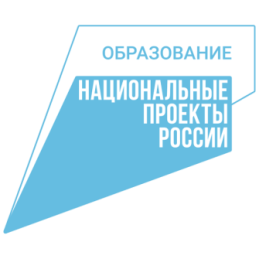 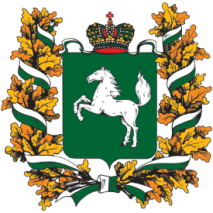 16
16
16
16
Особенности проектирования АООП 
для обучающихся с УО (ИН) легкой степени
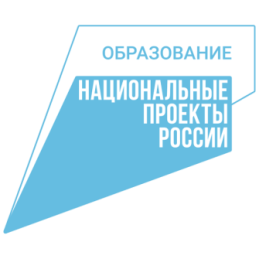 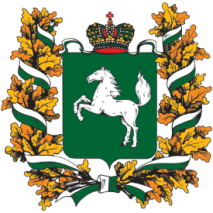 17
17
17
17
Особенности проектирования АООП 
для обучающихся с УО (ИН) легкой степени
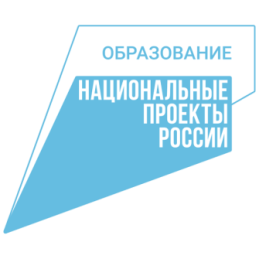 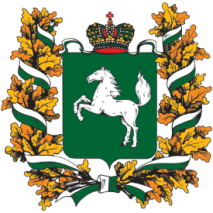 18
18
18
18
Особенности проектирования АООП 
для обучающихся с УО (ИН) легкой степени
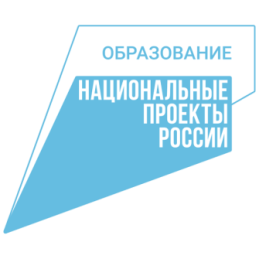 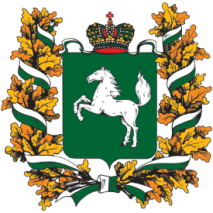 19
19
19
19
Особенности проектирования АООП 
для обучающихся с умеренной, тяжелой, глубокой УО (ИН), 
с тяжелыми и множественными нарушениями развития
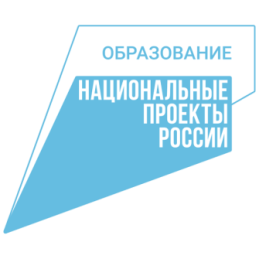 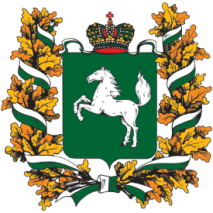 На основе Стандарта создается АООП, которая при необходимости индивидуализируется (специальная индивидуальная программа развития ― СИПР), к которой может быть создано несколько учебных планов, в том числе индивидуальные учебные планы, учитывающие образовательные потребности групп или отдельных обучающихся с умственной отсталостью.
АООП для обучающихся с умственной отсталостью (интеллектуальными нарушениями), имеющих инвалидность, дополняется индивидуальной программой реабилитации инвалида (далее — ИПР) в части создания специальных условий получения образования.
Определение одного из вариантов АООП образования обучающихся с умственной отсталостью (интеллектуальными нарушениями) осуществляется на основе рекомендаций ПМПК.
20
20
20
20
Особенности проектирования АООП 
для обучающихся с умеренной, тяжелой, глубокой УО (ИН), 
с тяжелыми и множественными нарушениями развития
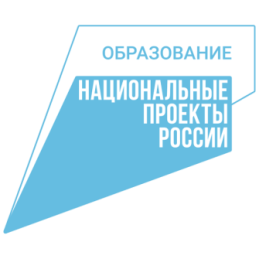 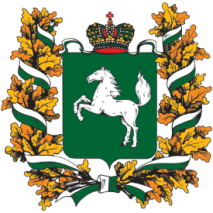 ЦЕЛЕВОЙ РАЗДЕЛ АООП
1. Пояснительная записка
2. Планируемые результаты освоения обучающимися с умеренной, тяжелой и глубокой УО (ИН), ТМНР АООП
3. Система оценки достижения обучающимися с умеренной, тяжелой и глубокой УО (ИН), ТМНР планируемых результатов освоения АООП
21
21
21
21
Особенности проектирования АООП 
для обучающихся с умеренной, тяжелой, глубокой УО (ИН), 
с тяжелыми и множественными нарушениями развития
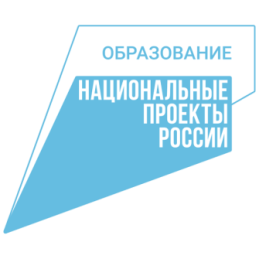 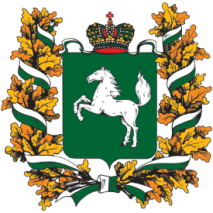 СОДЕРЖАТЕЛЬНЫЙ РАЗДЕЛ АООП
1. Программа формирования базовых учебных действий
2. Программы учебных предметов, курсов коррекционно-развивающей области
3. Программа нравственного развития
4. Программа формирования экологической культуры, здорового и безопасного образа жизни
5. Программа внеурочной деятельности
6. Программа сотрудничества с семьей обучающегося
22
22
22
22
Особенности проектирования АООП 
для обучающихся с умеренной, тяжелой, глубокой УО (ИН), 
с тяжелыми и множественными нарушениями развития
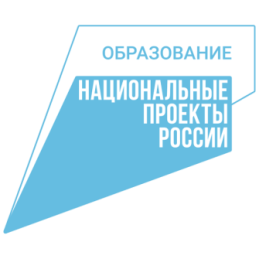 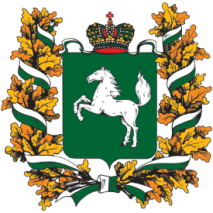 ОРГАНИЗАЦИОННЫЙ РАЗДЕЛ АООП
1. Учебный план, включающий предметные и коррекционно-развивающие области, внеурочную деятельность.
2. Система условий реализации АООП образования обучающихся с умеренной, тяжелой и глубокой УО (ИН), ТМНР.
23
23
23
23
Особенности проектирования АООП 
для обучающихся с умеренной, тяжелой, глубокой УО (ИН) и ТМНР
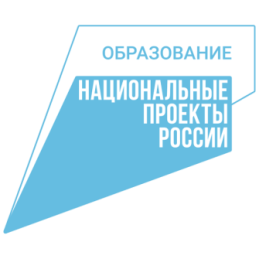 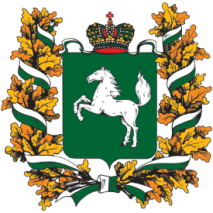 24
24
24
24
Особенности проектирования АООП 
для обучающихся с умеренной, тяжелой, глубокой УО (ИН) и ТМНР
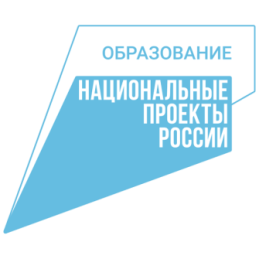 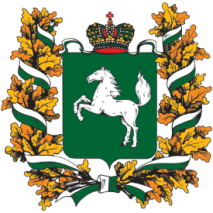 25
25
25
25
Особенности проектирования АООП 
для обучающихся с УО (ИН)
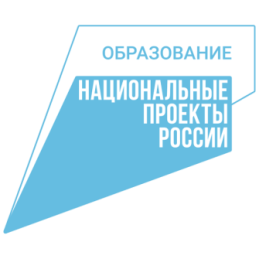 !важно
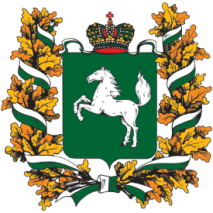 Обязательным элементом структуры учебного плана является 
"Коррекционно-развивающая область", реализующаяся через содержание коррекционных курсов.

Выбор коррекционных курсов и их количественное соотношение самостоятельно определяется организацией исходя из особых образовательных потребностей обучающихся с умственной отсталостью (интеллектуальными нарушениями) на основании рекомендаций ПМПК и (или) ИПР.

Коррекционно-развивающие занятия проводят учителя-логопеды, педагоги-психологи или учителя-дефектологи.

Коррекционные курсы для учащихся с лёгкой умственной отсталостью: ритмика,  психокоррекционные занятия, логопедические занятия.

Коррекционные курсы для учащихся с умеренной, тяжёлой и глубокой умственной отсталостью: сенсорное развитие, предметно-практические действия, двигательное развитие, альтернативная коммуникация.

Продолжительность индивидуальных занятий не должна превышать 25 мин., фронтальных, групповых и подгрупповых занятий – не более 40 минут. Наполняемость класса – до 5 человек (кроме легкой УО)!
III
26
26
26
26
Особенности проектирования АООП 
для обучающихся с УО (ИН)
! учитываем
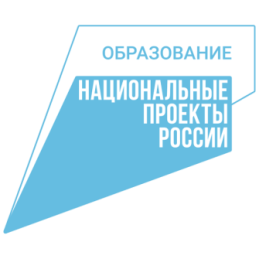 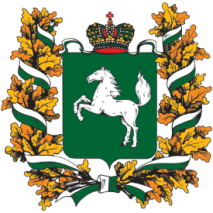 Время, отведённое на внеурочную деятельность (внеклассную воспитательную работу), не учитывается при определении максимально допустимой недельной нагрузки обучающихся, но учитывается при определении объёмов финансирования, направляемых на реализацию АООП.

Срок освоения АООП (вариант 2) обучающимися с умеренной, тяжёлой и глубокой умственной отсталостью составляет  13 лет.

Чередование учебной и внеурочной деятельности в рамках реализации АООП и СИПР определяет образовательная организация.

В часть, формируемую участниками образовательных отношений, входит и внеурочная деятельность, которая направлена на развитие личности обучающегося (не менее 70% на 30% и 60% на 40%). 

Организация внеурочной воспитательной работы является неотъемлемой частью образовательного процесса в образовательной организации.

Реализация АООП в части трудового обучения осуществляется исходя из региональных условий, а также интересов учащихся и их родителей (законных представителей) на основе выбора профиля труда.
III
27
27
27
27
Допуск к итоговой аттестации учащихся с ОВЗ 
(с различными формами умственной отсталости) выпускных классов (9, 11, 12)
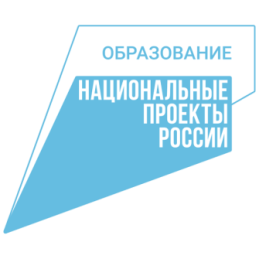 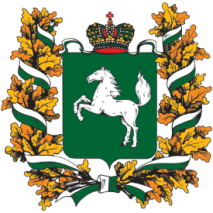 Пункт 26
Часть 3 статьи 59
Базисный учебный план VIII вид – варианты 1 или 2*
Федерального закона от 29.12.2012  № 273-ФЗ «Об образовании в Российской Федерации»
Порядка организации и осуществления образовательной деятельности по ООП - ОП НО, ОО и СОО (приказ Минпросвещения России от  22.03.2021  № 115)
Приказ Минобрнауки РФ
от 10.04.2002 N29/2065-п «Об утверждении учебных планов
специальных (коррекционных) образовательных
Учреждений для обучающихся, воспитанников
с отклонениями в развитии»
28
*Применятся только при организации обучения лиц, образовательные отношения с которыми начались до 01.09.2016 года
28
28
28
Допуск к итоговой аттестации учащихся с ОВЗ 
(с различными формами умственной отсталости) выпускных классов (9, 11, 12)
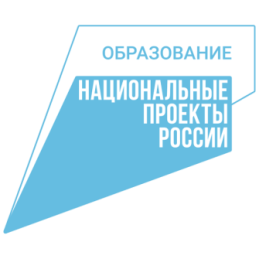 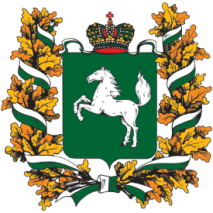 ПУНКТ 1.11
ОСНОВАНИЕ ДЛЯ ДОПУСКА
Федеральный государственный образовательный стандартобразования обучающихся с умственной отсталостью(интеллектуальными нарушениями)
Утвержден приказом Минобрнауки РФ от 19.12.2014 № 1599
приложение - Таблица 1
«Требование к АООП обучающихся с умственной отсталостью (интеллектуальными нарушениями)»
 Варианты 1 и 2 раздела «Требования к результатам освоения АООП» 
пункты 4.1 – 4.3
29
29
29
29
Свидетельство об обучении учащихся с ОВЗ 
(с различными формами умственной отсталости)
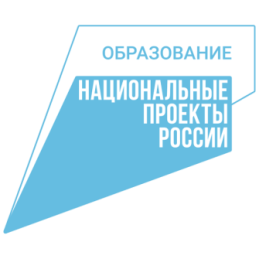 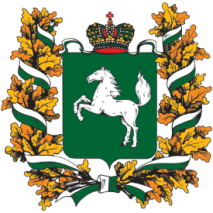 Приложение № 1. 
Образец свидетельства об обучении
Приказ  Минобрнауки России 
от 14.10.2013 № 1145
«Об утверждении образца свидетельства
об обучении и порядка его выдачи лицам с ограниченными возможностями здоровья (с различными формами умственной отсталости), не имеющим основного общего и среднего общего образования и обучавшимся по адаптированным основным общеобразовательным программам»
Приложение № 2.
Порядок выдачи свидетельства об обучении лицам с ОВЗ» (с различными формами УО)
Пункты 5, 6 
Книга регистрации выдачи свидетельств об обучении
30
30
30
30
Особенности проектирования АООП НОО 
для обучающихся с ОВЗ
Федеральный государственный образовательный стандарт начального общего образования обучающихся с ОВЗ
 (утв. приказом Минобрнауки России от 19.12.2014 № 1598)
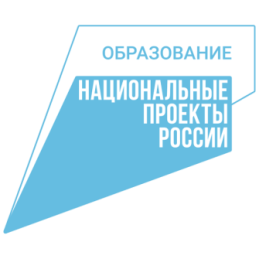 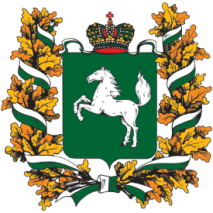 Пункт 1.9 Стандарта устанавливает сроки освоения АООП обучающимися с ОВЗ от 4 до 6 лет.
Пункт 2.1 Стандарта: АООП НОО для обучающихся с ОВЗ, имеющих инвалидность, дополняется индивидуальной программой реабилитации (далее - ИПР) инвалида в части создания специальных условий получения образования.
Пункт 2.2 Стандарта: АООП НОО для обучающихся с ОВЗ самостоятельно разрабатывается в соответствии со Стандартом и с учетом примерной АООП НОО и утверждается организацией . Ста
Пункт 2.3 Стандарта: на основе Стандарта организация может разработать в соответствии со спецификой своей образовательной деятельности один или несколько вариантов АООП НОО с учетом особых образовательных потребностей обучающихся с ОВЗ.
Пункт 2.4 Стандарта: реализация АООП НОО может быть организована как совместно с другими обучающимися, так и в отдельных классах, группах или в отдельных организациях
31
31
31
31
Структура АООП НОО
для обучающихся с ОВЗ
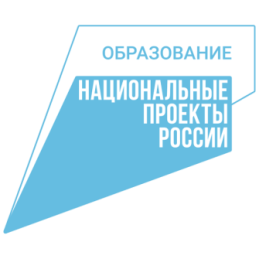 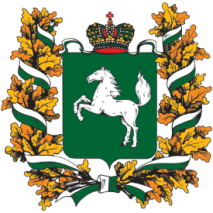 ЦЕЛЕВОЙ
Пункт 2.8 Стандарта: 
АООП должна содержать три раздела:
СОДЕРЖАТЕЛЬНЫЙ
включает обязательную часть и часть, формируемую 
участниками образовательных отношений: 80/40, 70/30, 60/40 %
I
ОРГАНИЗАЦИОННЫЙ
реализуется через организацию урочной и внеурочной деятельности
II
III
возможно использование сетевой формы
32
32
32
32
Структура АООП НОО
для обучающихся с ОВЗ
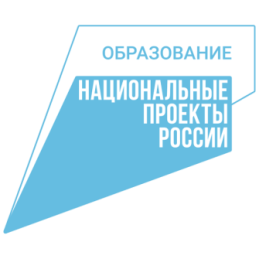 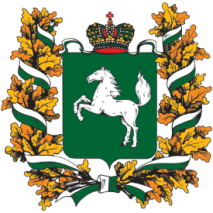 ЦЕЛЕВОЙ РАЗДЕЛ АООП НОО
1. Пояснительная записка
2. Планируемые результаты освоения АООП НОО
3. Система оценки достижения планируемых результатов освоения АООП НОО
33
33
33
33
Особенности проектирования АООП НОО
для обучающихся с ОВЗ
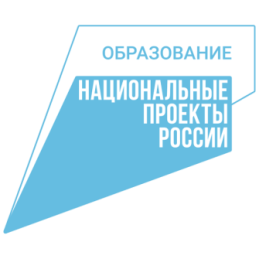 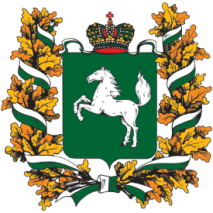 СОДЕРЖАТЕЛЬНЫЙ РАЗДЕЛ АООП НОО
1. Программа формирования универсальных учебных действий
2. Программы отдельных учебных предметов
3. Программы курсов коррекционно-развивающей области
4. Программы курсов внеурочной деятельности
5. Программа духовно-нравственного развития, воспитания
6. Программа формирования экологической культуры, здорового и безопасного образа жизни
7. Программа коррекционной работы
8. Программа внеурочной деятельности
34
34
34
34
Особенности проектирования АООП НОО
для обучающихся с ОВЗ
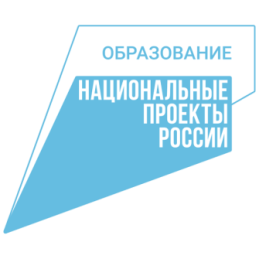 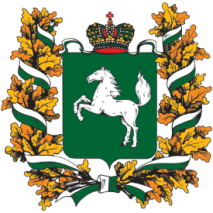 ОРГАНИЗАЦИОННЫЙ РАЗДЕЛ АООП НОО
1. Учебный план НОО, включающий предметные и коррекционно-развивающую области, направления внеурочной деятельности
Пункт 2.9.3  
Часть УП, формируемая участниками образовательных отношений, включает часы на ВУД (10 часов в неделю), предназначенные для реализации направлений ВУД (не более 5 часов в неделю), и часы на коррекционно-развивающую область (не менее 5 часов в неделю), указанные в приложениях к Стандарту
2. Система специальных условий реализации АООП НОО 
в соответствии с требованиями Стандарта
35
35
35
35
Наименования обязательных 
коррекционно-развивающих курсов по нозологиям 
в соответствии с ФГОС НОО ОВЗ
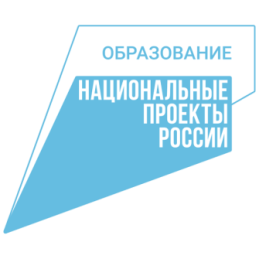 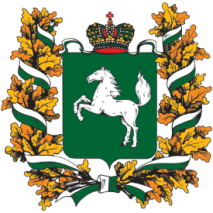 36
36
36
36
Наименования обязательных 
коррекционно-развивающих курсов по нозологиям 
в соответствии с ФГОС НОО ОВЗ
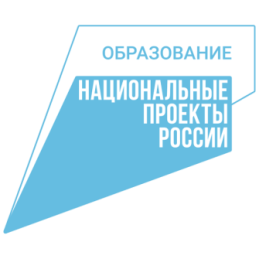 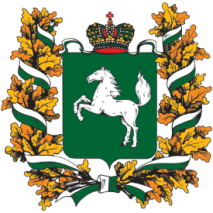 37
37
37
37
Наименования обязательных 
коррекционно-развивающих курсов по нозологиям 
в соответствии с ФГОС НОО ОВЗ
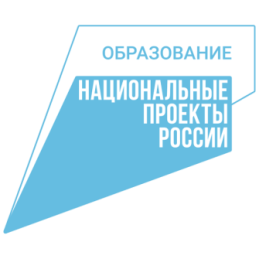 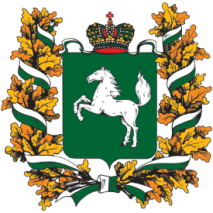 38
38
38
38
Наименования обязательных 
коррекционно-развивающих курсов по нозологиям 
в соответствии с ФГОС НОО ОВЗ
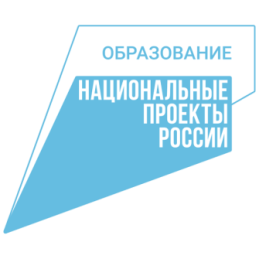 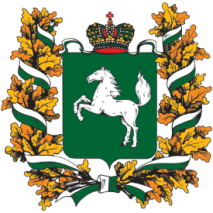 39
39
39
39
Наименования обязательных 
коррекционно-развивающих курсов по нозологиям 
в соответствии с ФГОС НОО ОВЗ
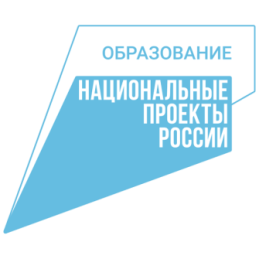 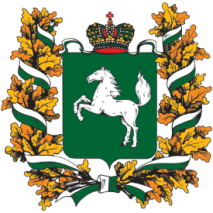 40
40
40
40
Наименования обязательных 
коррекционно-развивающих курсов по нозологиям 
в соответствии с ФГОС НОО ОВЗ
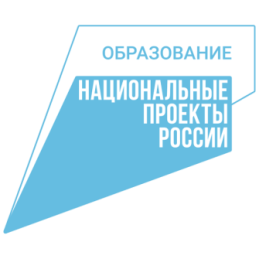 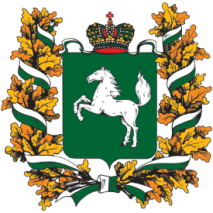 41
41
41
41
Наименования обязательных 
коррекционно-развивающих курсов по нозологиям 
в соответствии с ФГОС НОО ОВЗ
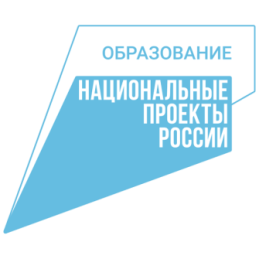 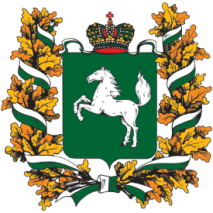 42
42
42
42
Наименования обязательных 
коррекционно-развивающих курсов по нозологиям 
в соответствии с ФГОС НОО ОВЗ
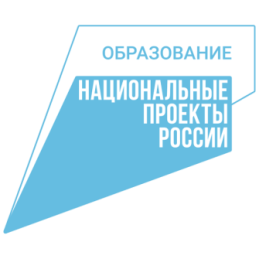 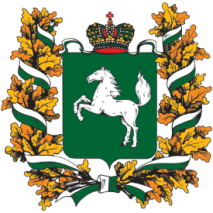 43
43
43
43
Учебный план АООП основного общего образования 
для обучающихся с ОВЗ 
(Пункт 33.1 ФГОС ООО утв. приказом Минпросвещения России от 31.05.2021 № 287)
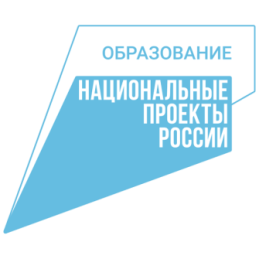 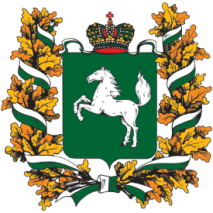 При реализации адаптированных программ основного общего образования обучающихся с ОВЗ в учебный план могут быть внесены следующие изменения:
ДЛЯ ВСЕХ ОБУЧАЮЩИХСЯ С ОВЗ
исключение учебного предмета «Физическая культура» и включение учебного предмета «Адаптивная физическая культура», предметные результаты по которому определяются ОО самостоятельно (с учетом состояния обучающихся и ПАООП)
ДЛЯ ГЛУХИХ И СЛАБОСЛЫШАЩИХ
 исключение из обязательных для изучения учебных предметов учебного предмета «Музыка»;
 включение в предметную область «Русский язык и литература» обязательного для изучения учебного предмета «Развитие речи»;
 изменение сроков и продолжительности изучения иностранного языка.
ДЛЯ ОБУЧАЮЩИХСЯ С ТНР
включение в предметную область «Русский язык и литература» обязательного для изучения учебного предмета «Развитие речи»;
 изменение сроков и продолжительности изучения иностранного языка.
ДЛЯ ОБУЧАЮЩИХСЯ С НОДА
 изменение сроков и продолжительности изучения иностранного языка.
44
44
44
44
2. ОСОБЕННОСТИ ПРОЕКТИРОВАНИЯ И РЕАЛИЗАЦИИ АООП 
НАЧАЛЬНОГО ОБЩЕГО, ОСНОВНОГО ОБЩЕГО И СРЕДНЕГО ОБЩЕГО ОБРАЗОВАНИЯ. 
ПРОФИЛАКТИКА НАРУШЕНИЙ ТРЕБОВАНИЙ ЗАКОНОДАТЕЛЬСТВА ПРИ ОРГАНИЗАЦИИ ОБУЧЕНИЯ НА ДОМУ ДЕТЕЙ, НУЖДАЮЩИХСЯ В ДЛИТЕЛЬНОМ ЛЕЧЕНИИ, И ДЕТЕЙ-ИНВАЛИДОВ
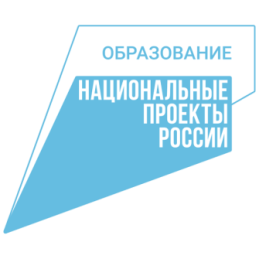 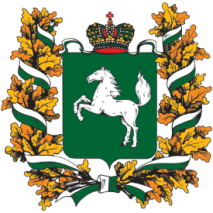 Статья 41 Федерального закона от 29.12.2012 № 273-ФЗ
«Об образовании в Российской Федерации»

6. Порядок регламентации и оформления  отношений государственной и муниципальной  образовательной организации и родителей  (законных представителей) обучающихся,  нуждающихся в длительном лечении, а также
детей-инвалидов в части организации обучения  по основным общеобразовательным  программам на дому или в медицинских  организациях определяется нормативным  правовым актом уполномоченного органа государственной власти субъекта Российской  Федерации.
45
45
45
45
ПРОФИЛАКТИКА НАРУШЕНИЙ ТРЕБОВАНИЙ ЗАКОНОДАТЕЛЬСТВА 
ПРИ ОРГАНИЗАЦИИ ОБУЧЕНИЯ НА ДОМУ ДЕТЕЙ, 
НУЖДАЮЩИХСЯ В ДЛИТЕЛЬНОМ ЛЕЧЕНИИ, И ДЕТЕЙ-ИНВАЛИДОВ
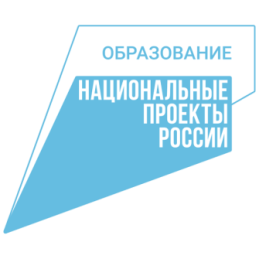 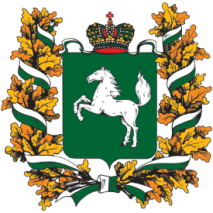 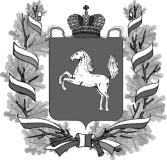 Департамент общего образования  Томской области

Приказ от 24.09.2014  № 15

«Об утверждении порядка регламентации и  оформления отношений 
областной  государственной и муниципальной образовательной организации и родителей  (законных представителей) обучающихся,  нуждающихся в длительном лечении, а  также детей-инвалидов в части организации  обучения по основным общеобразовательным программам на дому  или в медицинских организациях»
46
46
46
46
ОСОБЕННОСТИ ОРГАНИЗАЦИИ ОБУЧЕНИЯ НА ДОМУ ДЕТЕЙ, 
НУЖДАЮЩИХСЯ В ДЛИТЕЛЬНОМ ЛЕЧЕНИИ, И ДЕТЕЙ-ИНВАЛИДОВ
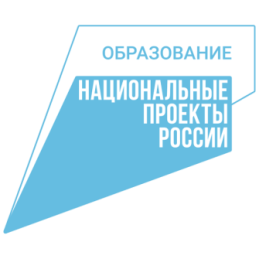 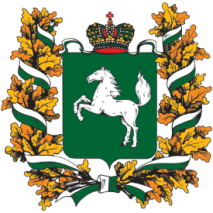 С согласия родителей (законных представителей) несовершеннолетних обучающихся.
На основании заключения медицинской организации и в письменной  форме обращения родителей (законных представителей) ребенка  (приказ в течение 3-х дней после заявления).
Продолжительность обучения на дому или в медицинской организации определяется заключением медицинской организации.
Обучение в соответствии с ФГОС.
Обучение на дому детей с ОВЗ – по адаптированным основным  общеобразовательным программам только с согласия родителей  (законных представителей) несовершеннолетних обучающихся и на  основании рекомендаций ПМПК.
Объем максимальной недельной нагрузки для ребенка на дому не  должен превышать объема максимальной недельной нагрузки, установленного законодательством России.
При распределении часов по учебным предметам учебного плана  учитываются особенности психофизического развития и  индивидуальные возможности обучающихся, рекомендации
медицинской организации, ПМПК(при их наличии).
Вправе применять электронное обучение, дистанционные  образовательные технологии в порядке, установленном законодательством России (приказ Минобрнауки России от 23.08.2017 № 816).
47
47
47
47
ОСОБЕННОСТИ ОРГАНИЗАЦИИ ОБУЧЕНИЯ НА ДОМУ ДЕТЕЙ, 
НУЖДАЮЩИХСЯ В ДЛИТЕЛЬНОМ ЛЕЧЕНИИ, И ДЕТЕЙ-ИНВАЛИДОВ
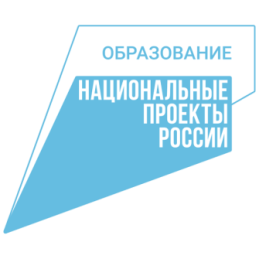 Часть 5 статьи 41 Федерального закона от 29.12.2012 № 273-ФЗ «Об образовании в Российской Федерации» 
+ Приказ от 24.09.2014 № 15 ДОО ТО
Образовательная организация:
  утверждает индивидуальные учебные планы в соответствии с ФГОС, ПООПс учетом особенностей психофизического развития, состояния здоровья и индивидуальных возможностей  детей, нуждающихся в длительном лечении, детей-инвалидов, по согласованию с  родителями (законными представителями) несовершеннолетнего обучающегося;
  утверждает для каждого обучающегося расписание занятий, календарный  учебный график по согласованию с  родителями (законными представителями)  обучающегося;
  определяет сроки и формы текущего контроля успеваемости, промежуточной  аттестации по согласованию с родителями (законными представителями) обучающегося, а также организует и осуществляет текущий контроль и промежуточную аттестацию обучающегося;
  предоставляет в бесплатное пользование на время получения образования учебники и учебные пособия, а также учебно-методические материалы, имеющиеся в  библиотеке образовательной организации;
  обеспечивает специалистами из числа педагогических работников;
  оказывает психолого-педагогическую, методическую и консультативную помощь,  необходимую для освоения общеобразовательных программ;
  организует ГИА или итоговую аттестацию обучающихся, выдает обучающимся,  успешно прошедшим ГИА или итоговую аттестацию, документы об образовании;
  осуществляет контроль за реализацией общеобразовательных программ в полном объеме, качеством подготовки обучающихся.
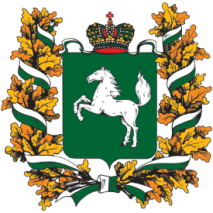 48
48
48
48
ОСОБЕННОСТИ ОРГАНИЗАЦИИ ОБУЧЕНИЯ НА ДОМУ ДЕТЕЙ, 
НУЖДАЮЩИХСЯ В ДЛИТЕЛЬНОМ ЛЕЧЕНИИ, И ДЕТЕЙ-ИНВАЛИДОВ
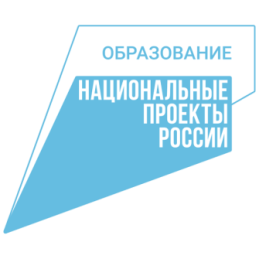 Часть 5 статьи 41 Федерального закона от 29.12.2012 № 273-ФЗ «Об образовании в Российской Федерации» 
+ Приказ от 24.09.2014 № 15 ДОО ТО
Организация обучения в медицинских организациях

  осуществляет образовательная организация по месту нахождения  медицинской организации;
  закрепление образовательных организаций за медицинскими  организациями производится распорядительным актом учредителя образовательных организаций;
  образовательная организация в течение трех дней после получения  письменного заявления родителей (законных представителей) ребенка издает распорядительный акт об организации обучения в  медицинской организации;
  образовательный процесс осуществляется в форме групповых и  индивидуальных занятий;
  организация образовательного процесса – смотри предыдущий  слайд;
  при выписке из медицинской организации ребенку выдается  справка об обучении с указанием результатов освоения общеобразовательных программ по каждому учебному предмету.  Справка подписывается руководителем образовательной  организации, которая осуществляла обучение ребенка в медицинской организации, и заверяется печатью.
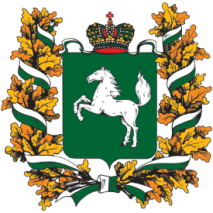 49
49
49
49
3. ПОЛУЧЕНИЕ ОБРАЗОВАНИЯ В ФОРМЕ 
СЕМЕЙНОГО ОБРАЗОВАНИЯ И САМООБРАЗОВАНИЯ: 
ТРЕБОВАНИЯ ЗАКОНОДАТЕЛЬСТВА
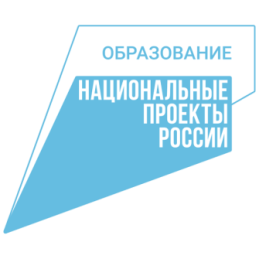 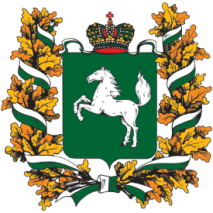 Федеральный закон от 29 декабря 2012 года № 273-ФЗ 
«Об образовании в Российской Федерации»
Часть 1 
статьи 17
образование может быть получено как в организациях, осуществляющих образовательную деятельность, так и вне таких организаций (в форме семейного образования и самообразования)
Часть 2 
статьи 63
в форме семейного образования может быть получено начальное общее и основное общее образование, а в форме самообразования - среднее общее образование
Часть 4 
статьи 17
допускается сочетание различных форм получения образования
50
50
50
50
3. ПОЛУЧЕНИЕ ОБРАЗОВАНИЯ В ФОРМЕ 
СЕМЕЙНОГО ОБРАЗОВАНИЯ И САМООБРАЗОВАНИЯ: 
ТРЕБОВАНИЯ ЗАКОНОДАТЕЛЬСТВА
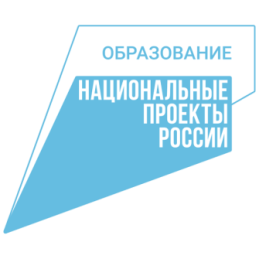 !
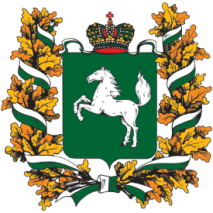 часть 5 статьи 12 ФЗ «Об образовании в РФ» образовательные программы разрабатываются и утверждаются самостоятельно образовательными организациями в соответствии с федеральными государственными образовательными стандартами и с учетом соответствующих примерных основных образовательных программ. Образовательные программы реализуются образовательными организациями также самостоятельно либо с применением сетевых форм реализации.
!
часть 6 статьи 28 ФЗ «Об образовании в РФ» образовательная организация обязана обеспечивать реализацию в полном объеме образовательных программ и соответствие качества подготовки обучающихся установленным требованиям. За реализацию не в полном объеме образовательных программ в соответствии с учебным планом, качество образования своих выпускников образовательная организация несет ответственность в установленном законодательством Российской Федерации.
Выбирая получение образования в форме семейного образования и самообразования родители (законные представители) несовершеннолетних обучающихся либо обучающиеся отказываются от получения образования в образовательных организациях и принимают на себя обязательства, возникающие при таких формах получения образования, в том числе самостоятельно организуют образовательный процесс и несут ответственность за качество образования.
51
51
51
51
3. ПОЛУЧЕНИЕ ОБРАЗОВАНИЯ В ФОРМЕ 
СЕМЕЙНОГО ОБРАЗОВАНИЯ И САМООБРАЗОВАНИЯ: 
ТРЕБОВАНИЯ ЗАКОНОДАТЕЛЬСТВА
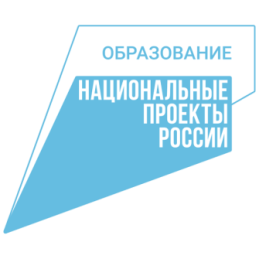 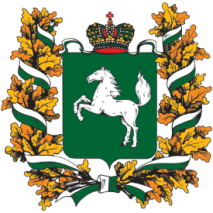 Обязанности образовательной организации:
организация прохождения промежуточной аттестации и (или) государственной итоговой аттестации,
создание условий обучающемуся для ликвидации академической задолженности 
обеспечение контроля за своевременностью ее ликвидации
Обучающийся, находящийся на семейном образовании или самообразовании, зачисляется в образовательную организацию только на период прохождения соответствующей аттестации и, следовательно, вне данного периода не является обучающимся образовательной организации и не входит в ее контингент.
Пункт 2 части 3 статьи 44 ФЗ «Об образовании в РФ»: ребенок, получающий образование в семье, по решению его родителей (законных представителей) с учетом его мнения на любом этапе обучения вправе продолжить образование в образовательной организации. 
Часть 10 статьи 58 ФЗ «Об образовании в РФ»: обучающиеся по образовательным программам начального общего, основного общего и среднего общего образования в форме семейного образования, не ликвидировавшие в установленные сроки академической задолженности, продолжают получать образование в образовательной организации.
52
52
52
52
3. ПОЛУЧЕНИЕ ОБРАЗОВАНИЯ В ФОРМЕ 
СЕМЕЙНОГО ОБРАЗОВАНИЯ И САМООБРАЗОВАНИЯ: 
ТРЕБОВАНИЯ ЗАКОНОДАТЕЛЬСТВА
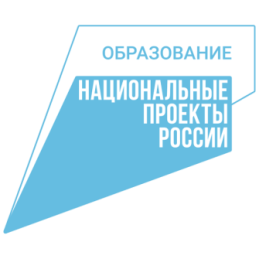 !
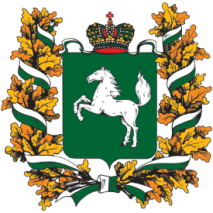 Сочетание различных форм получения образования возможно только в виде чередования форм в течение всего периода обучения, а получение образования в образовательной организации и вне образовательной организации (в форме семейного образования и самообразования) в один и тот же период времени исключается
В целях учета особенностей и образовательных потребностей конкретного обучающегося возможно составление индивидуального учебного плана, обеспечивающего освоение образовательной программы на основе индивидуализации ее содержания, с учетом форм обучения (очная, очно-заочная, заочная), предусмотренных в образовательной организации и реализуемых в соответствии с ее локальными нормативными актами
53
53
53
53
#УЧИБУДУЩЕМУ  #УЧИСЬСТОИПКРО  #ТОИПКРО  #УЧИБУДУЩЕМУ  #УЧИСЬСТОИПКРО  #ТОИПКРО  #УЧИБУДУЩЕМУ  #УЧИСЬСТОИПКРО  #ТОИПКРО  #УЧИБУДУЩЕМУ
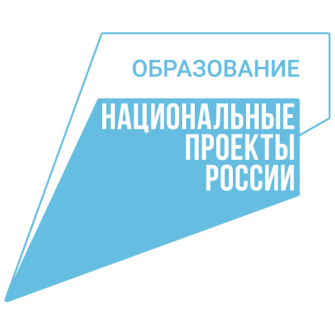 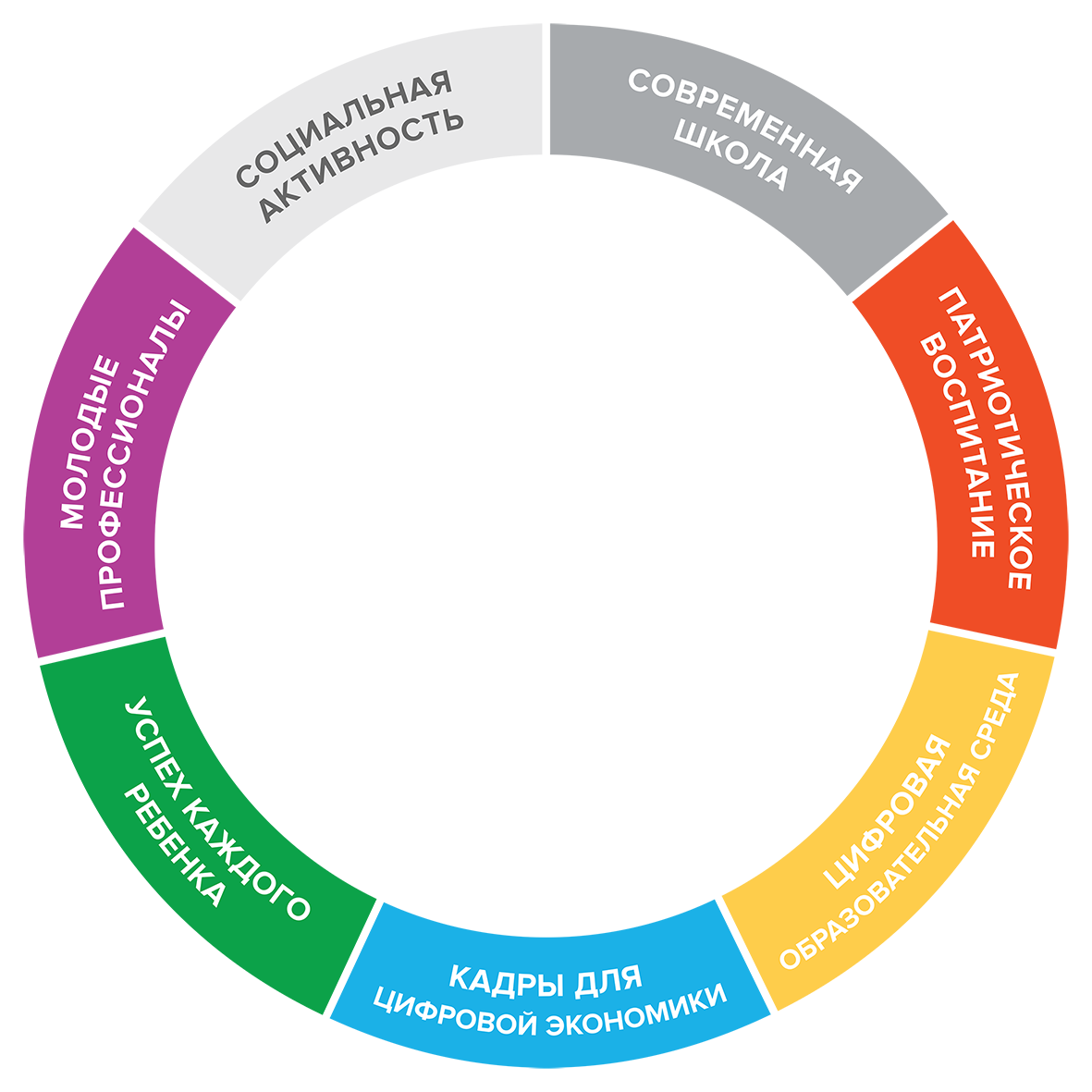 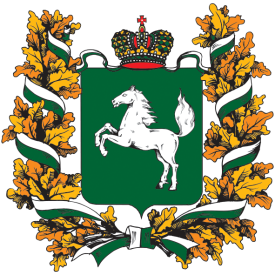 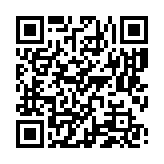 Комитет по контролю, надзору 
и лицензированию в сфере образования 
Департамента  общего  образования 
Томской области
forum.toipkro.ru/avgustpro
https://edu.tomsk.gov.ru/peredannye-polnomochija
АДРЕС: 634041, г. Томск, пр. Кирова, д. 41
ТЕЛ.: +7(3822) 554-379;
ФАКС: +7(3822) 554-379
VK.COM/TOIPKRO
OK.RU/TOIPKRO.INSTITUT
54
#УЧИБУДУЩЕМУ  #УЧИСЬСТОИПКРО  #ТОИПКРО  #УЧИБУДУЩЕМУ  #УЧИСЬСТОИПКРО  #ТОИПКРО  #УЧИБУДУЩЕМУ  #УЧИСЬСТОИПКРО  #ТОИПКРО  #УЧИБУДУЩЕМУ